Golongan Darah dan Transfusi Darah
Tujuan Pembelajaran:
Siswa dapat mengkaitkan golongan darah dengan transfusi darah
Siswa memahami cara uji golongan darah
Siswa dapat menganalisis pengaruh faktor rhesus pada transfusi darah
Siswa dapat menganalisis pengaruh faktor terhadap keselamatan janin pada kandungan ibu
Golongan Darah
Adalah klasifikasi darah suatu individu berdasarkan ada atau tidak adanya zat antigen warisan pada permukaan membran sel darah merah.
Penemu uji golongan darah yaitu Karl Landsteiner 
Penemu perbedaan antigen dan antibodi dalam sel darah merah: Julius Donath
Membran eritrosit mengandung 2 antigen yaitu tipe A dan tipe B. Antigen ini disebut Aglutinogen. 
Pada plasma darah memiliki antibodi plasma yang menyebabkan penggumpalan pada aglutinogen disebut Aglutinin. 
Antigen+antibodi=aglutinasi (penggumpalan)
Ada 2 macam aglutinin yaitu:
 (Anti A)
 (Anti B)
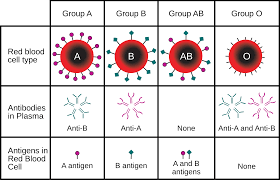 Ada 2 sistem golongan darah yang sering digunakan yaitu:
Sistem ABO
Sistem Rh (Rhesus)
1. Sistem ABO
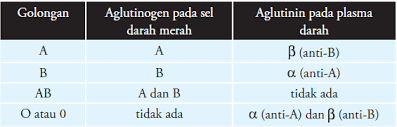 Cara Uji Golongan Darah
1. Mempersiapkan alat dan bahan
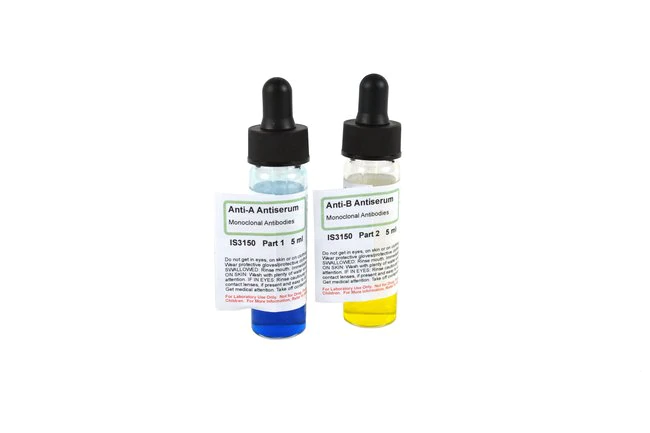 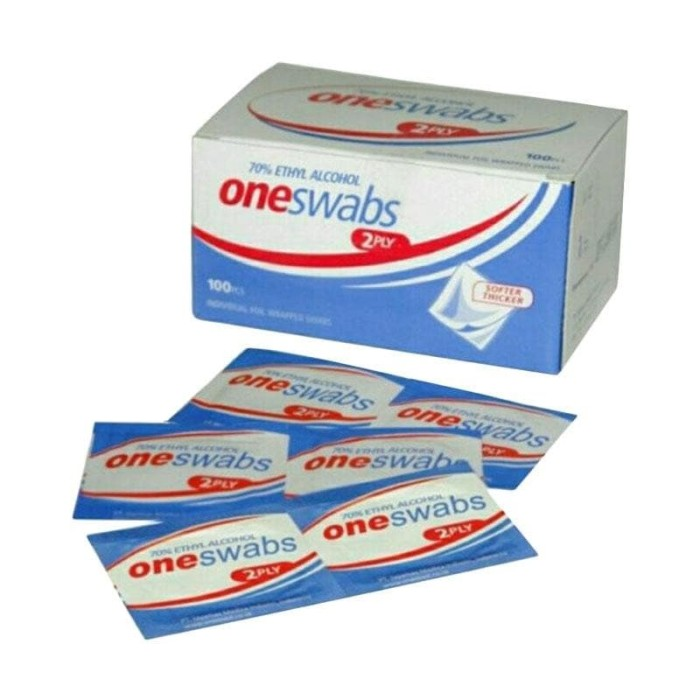 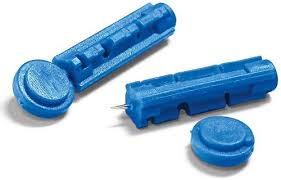 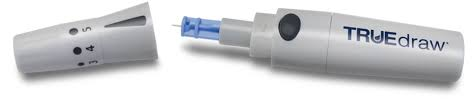 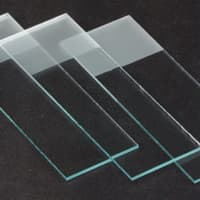 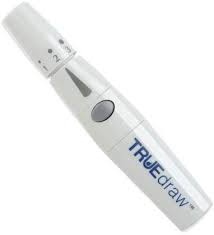 2. Siswa menekan jari tengah sehingga berwarna merah, membersihkan dengan alkohol swab dan menusukkan blood lancet yang telah di pasang pada lancing device.
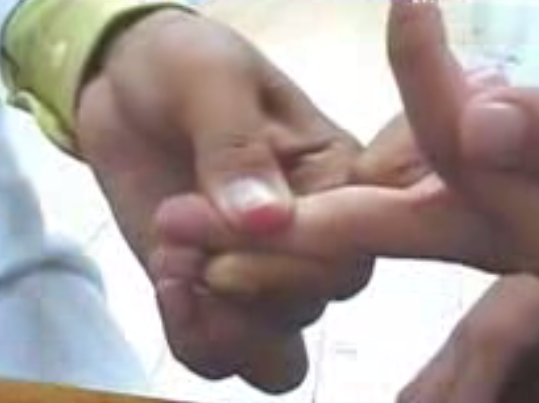 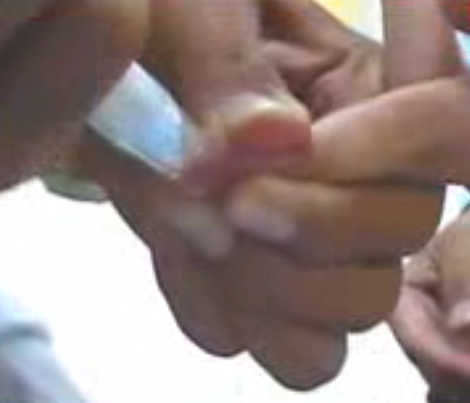 3. Meneteskan darah pada object glass menjadi 2 bagian.
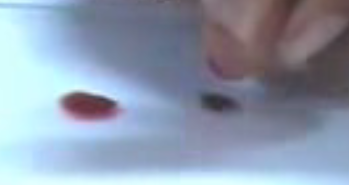 4. Darah bagian 1 ditetesi serum anti A, darah bagian 2 ditetesi serum anti B
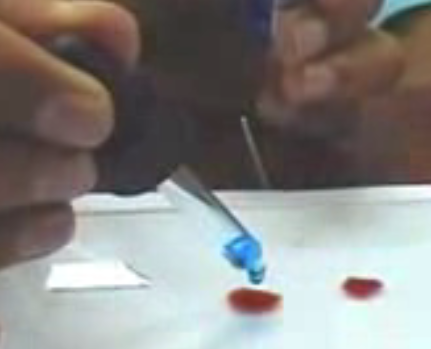 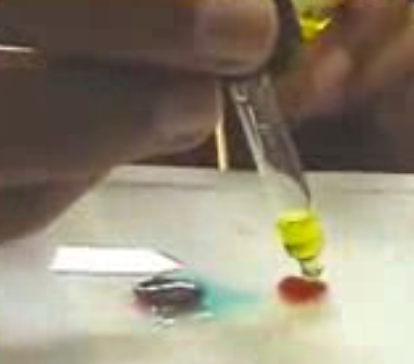 5. Mencampurkan serum dengan darah sehingga terjadi perubahan aglutinasi.
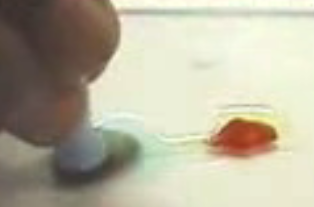 6. Melihat perubahan yang terjadi
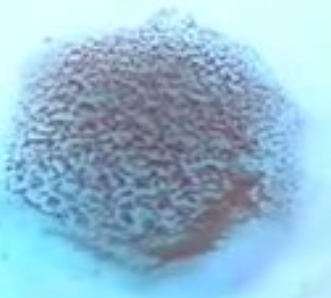 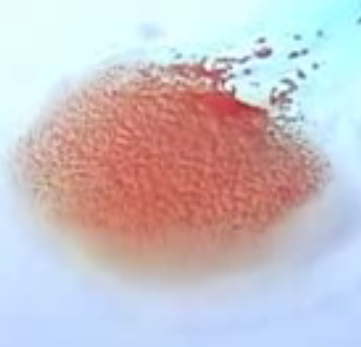 Darah yang ditetesi serum anti A menggumpal
Darah yang ditetesi serum anti B menggumpal
Maka Golongan darah tersebut adalah AB
7. Kesimpulan
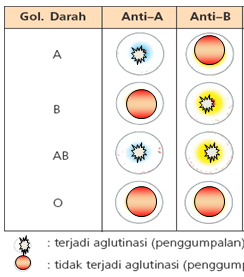 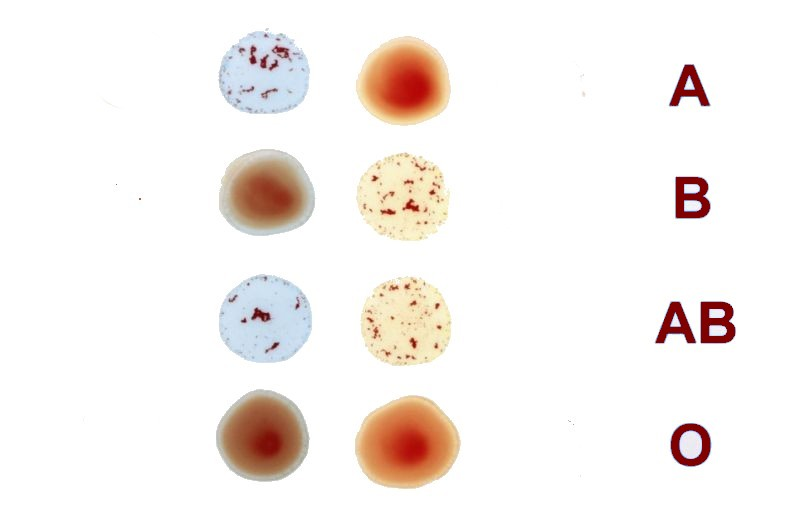 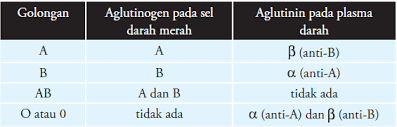 II. SISTEM RHESUS
Didasarkan atas ada tidaknya aglutinogen rhesus (RhD) pada permukaan sel darah merah.
Antigen RhD berperan dalam reaksi imunitas tubuh.
Ditemukan oleh Karl Landsteiner dan Wiener tahun 1940 melakukan riset dengan darah kera (Macaca mulatta) rhesus.
Individu yang memiliki antigen RhD disebut Rh+ 
Individu yang tidak memiliki antigen RhD disebut Rh-
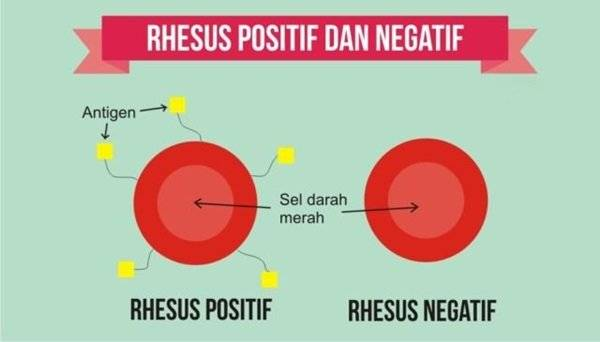 Tabel. Golongan darah sistem rhesus dengan unsur aglutinogen (antigen)
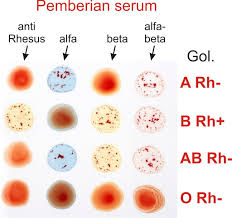 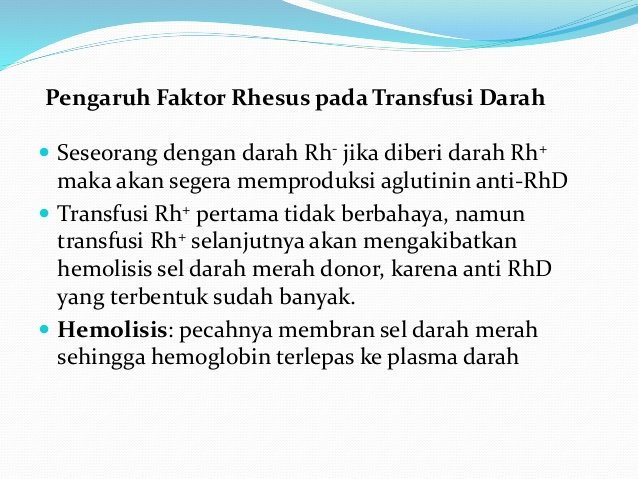 PENGARUH FAKTOR RHESUS TERHADAP JANIN SAAT KEHAMILAN
Seorang wanita Rh- menikah dengan lelaki Rh+ , anak dalam kandungannya Rh+ .
Saat dalam kandungan, sel darah merah Rh+ anaknya dapat keluar menembus plasenta ke sistem sirkulasi ibunya yaitu saat plasenta rusak sebelum atau sesudah bayi dilahirkan. Akibatnya si ibu memproduksi antibodi anti RHD.
Anak pertama tidak bermasalah.
Jika ibu hamil anak kedua dan anaknya memiliki Rh+  ,antibodi anti RhD ibu akan masuk lewat plasenta dan merusak sel darah merah anak. 
Akibatnya, anak kedua akan mengalami anemia berat dan menyebabkan kematian.
Eritroblastosis fetalis adalah pembengkakan hati dan limpa, anemia, penyakit kuning (jaundice), dan gagal jantung. 
Eritroblastosis fetalis dapat dicegah dengan pemberian injeksi anti-D (Rho) imunoglobulin atau RhoGam pada ibu.
RhoGam akan menghancurkan sel darah merah janin yang beredar dalam darah ibu, sebelum sel darah merah janin memicu pembentukan antibodi ibu yang dapat menembus ke dalam sirkulasi darah janin. 
Injeksi RhoGam terus diulang pada setiap kehamilan selanjutnya, yaitu kehamilan kedua, ketiga, dan keempat.
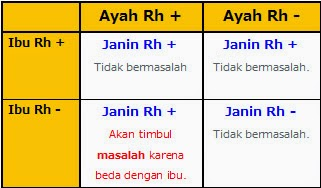 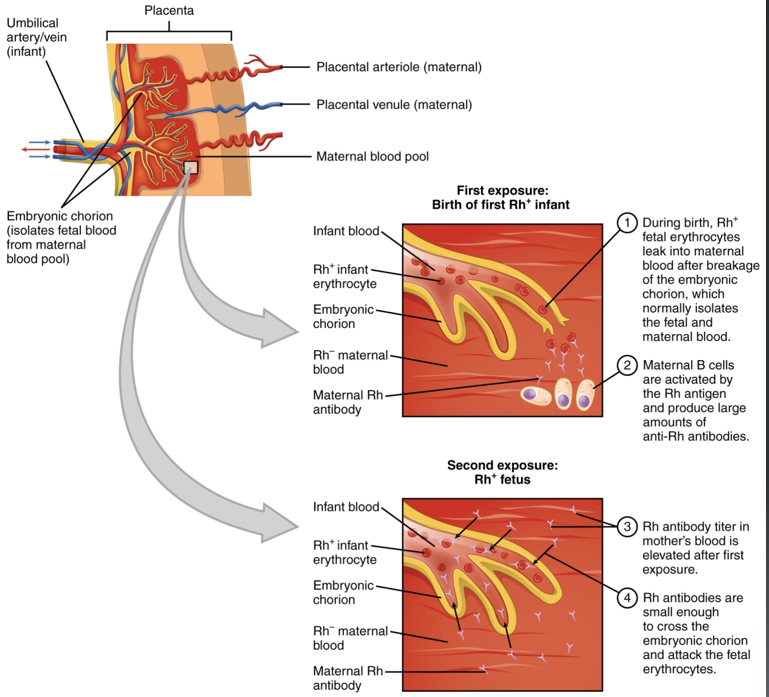 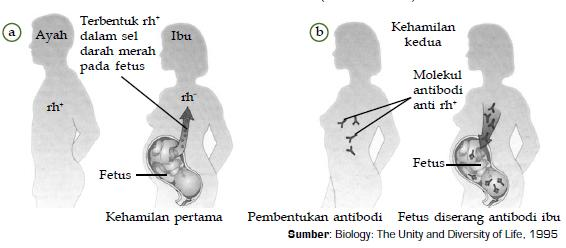 TRANSFUSI DARAH
Adalah proses mentransfer darah dari seseorang ke sistem peredaran darah orang lain.
Pemberi darah disebut donor, penerima darah disebut resipien.
Golongan darah O disebut donor universal karena tidak memiliki aglutinogen yang dapat digumpalkan sehingga dapat diberikan kepada resipien semua golongan darah.
Golongan darah AB disebut resipien universal karena tidak memiliki aglutinin yang akan menggumpalkan darah sehingga dapat menerima darah dari donor semua golongan darah
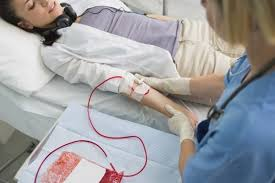 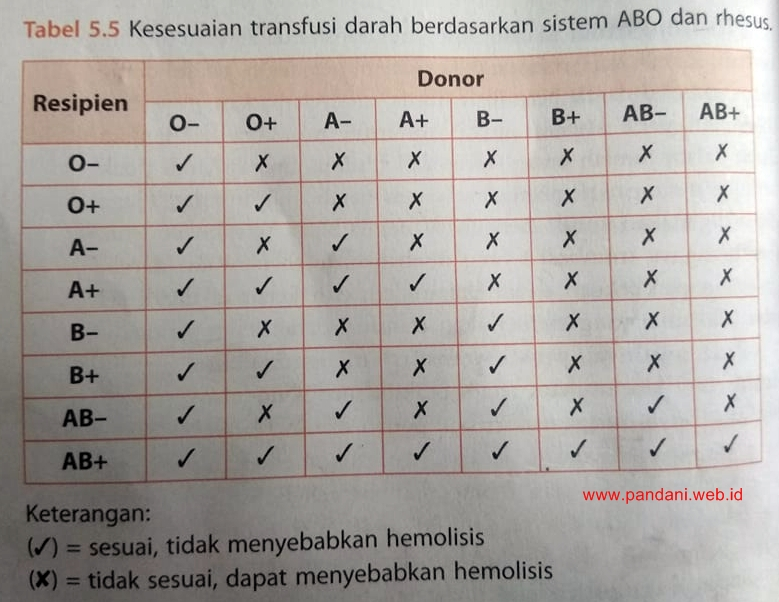